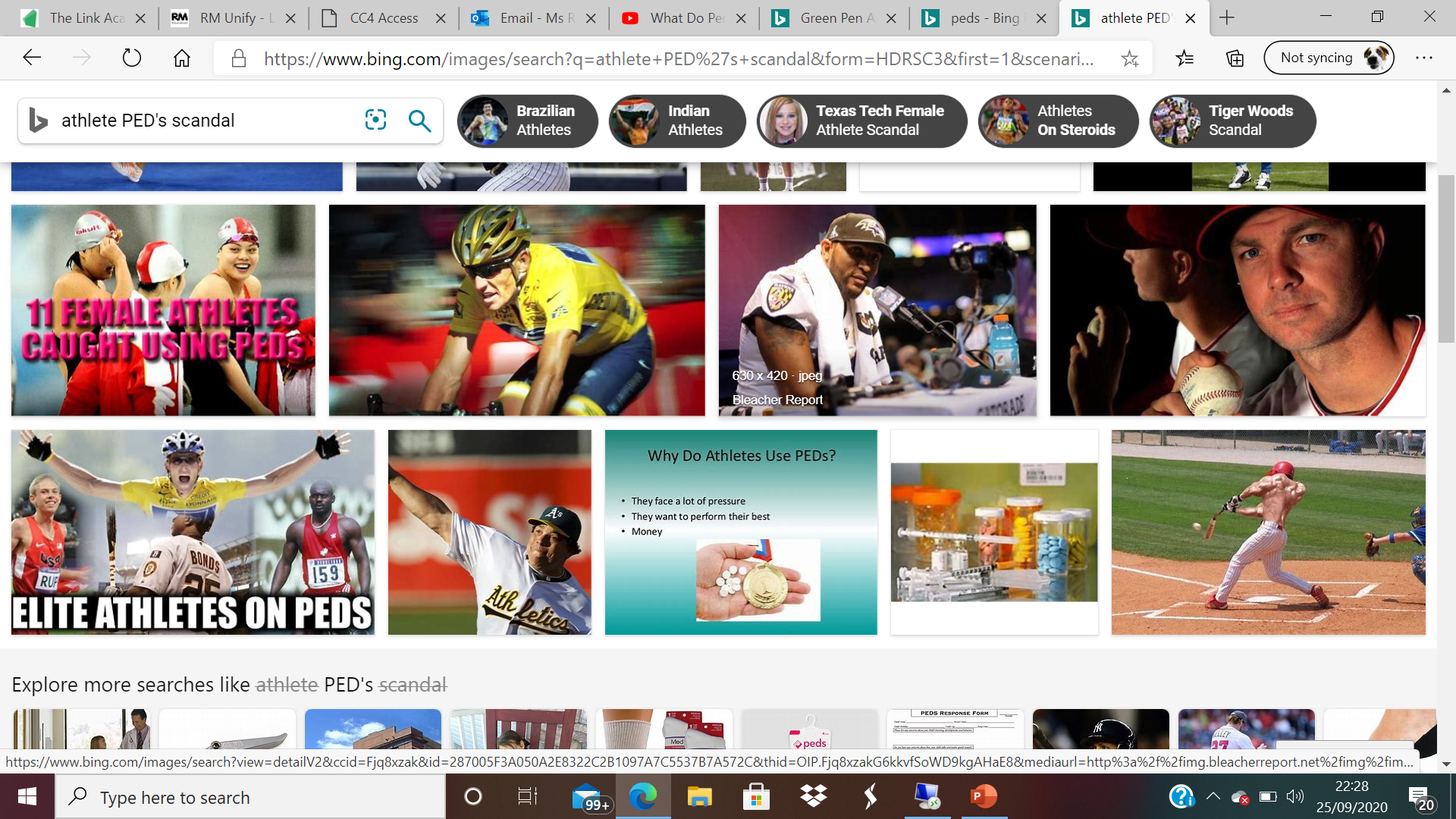 Do now:
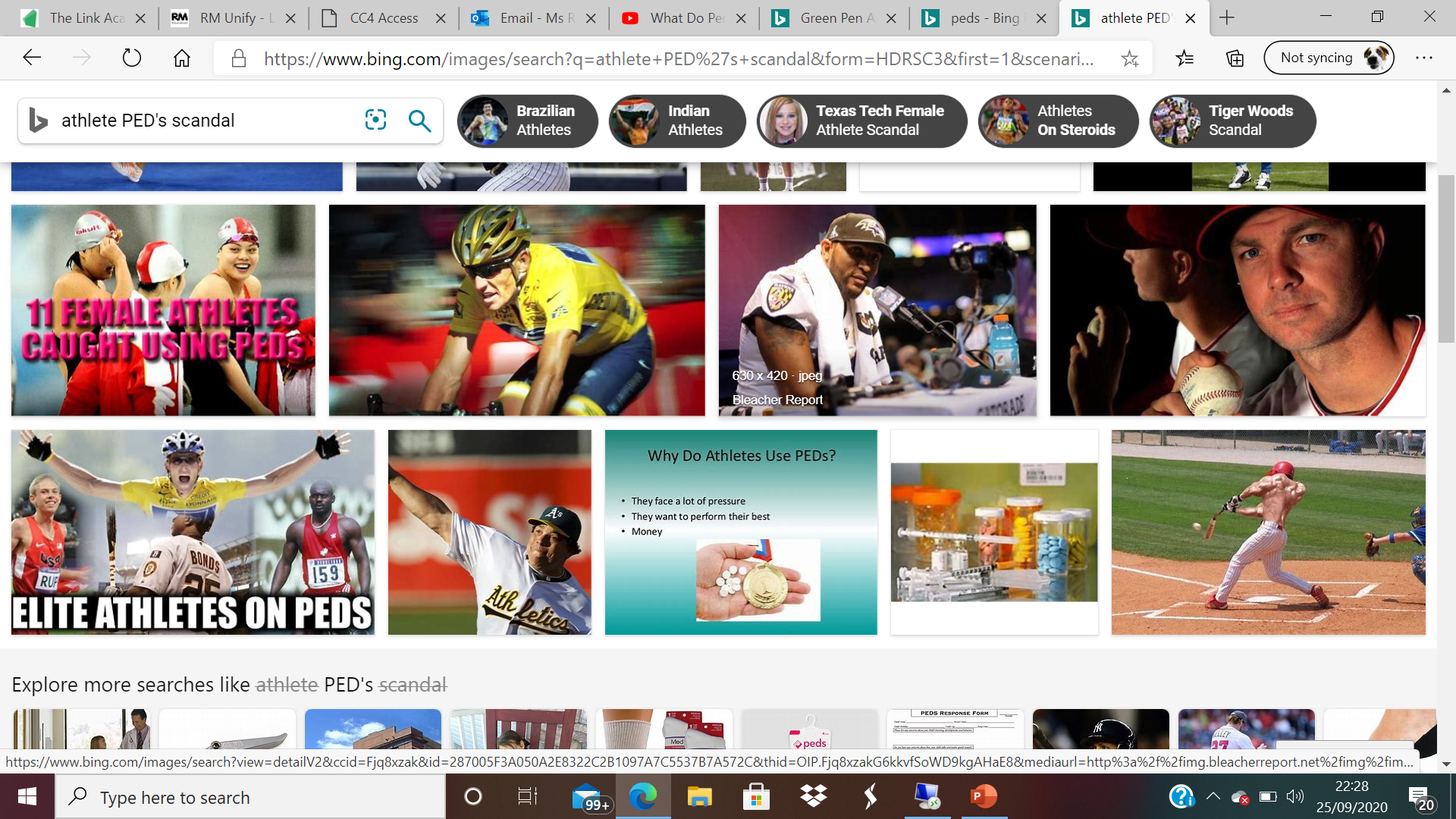 Why do athletes use PED’s? (Performance enhancing drugs) 
1)
2)
3)
4)
5)
6)
3.5.5 Performance-enhancing drugs (PEDs) and their positive and negative effects on sporting performance and performer lifestyle, including anabolic steroids, beta blockers, diuretics, narcotic analgesics, peptide hormones (erythropoietin (EPO), growth hormones (GH), stimulants, blood doping
Period 5
Progress Indicators:
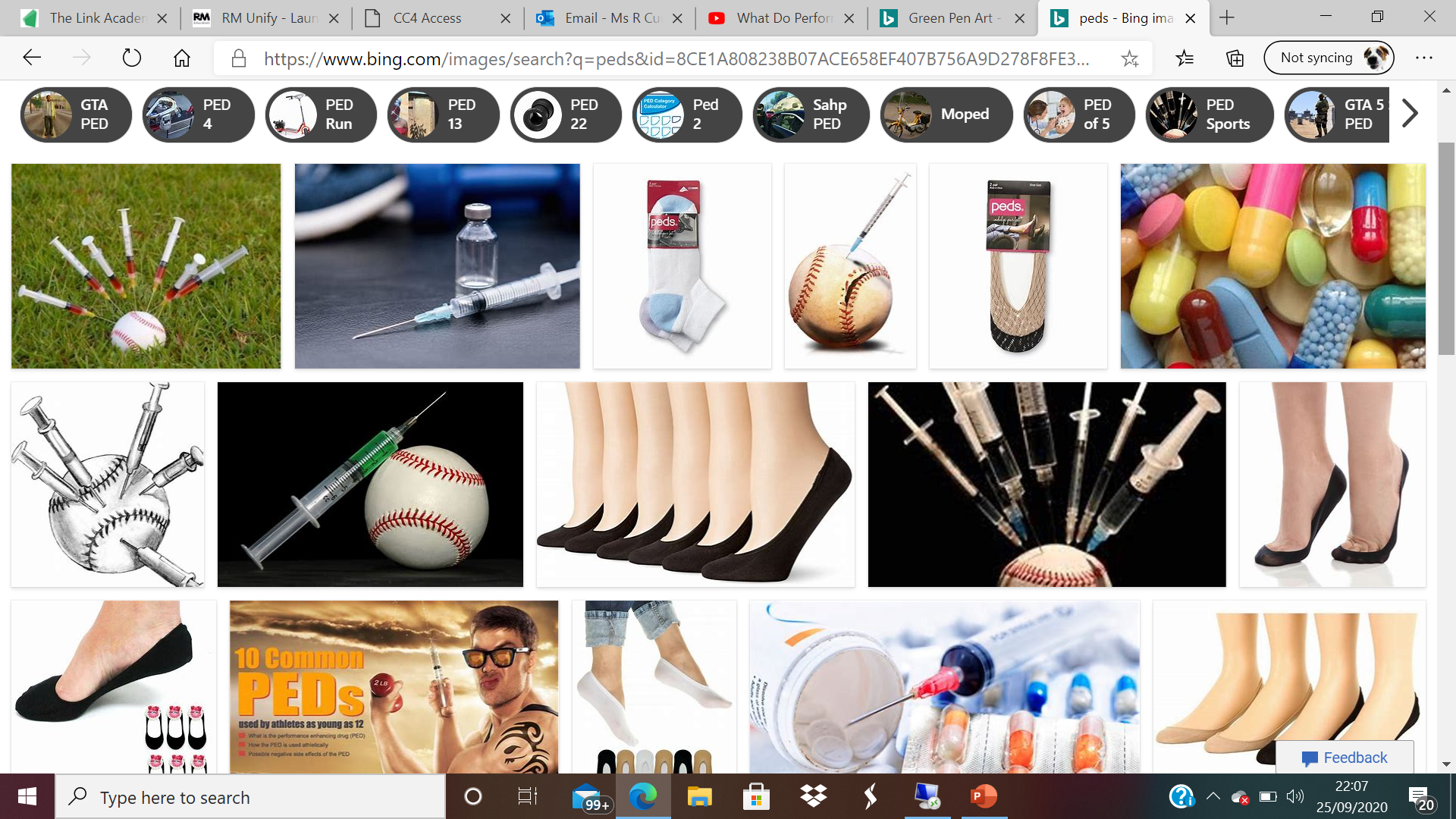 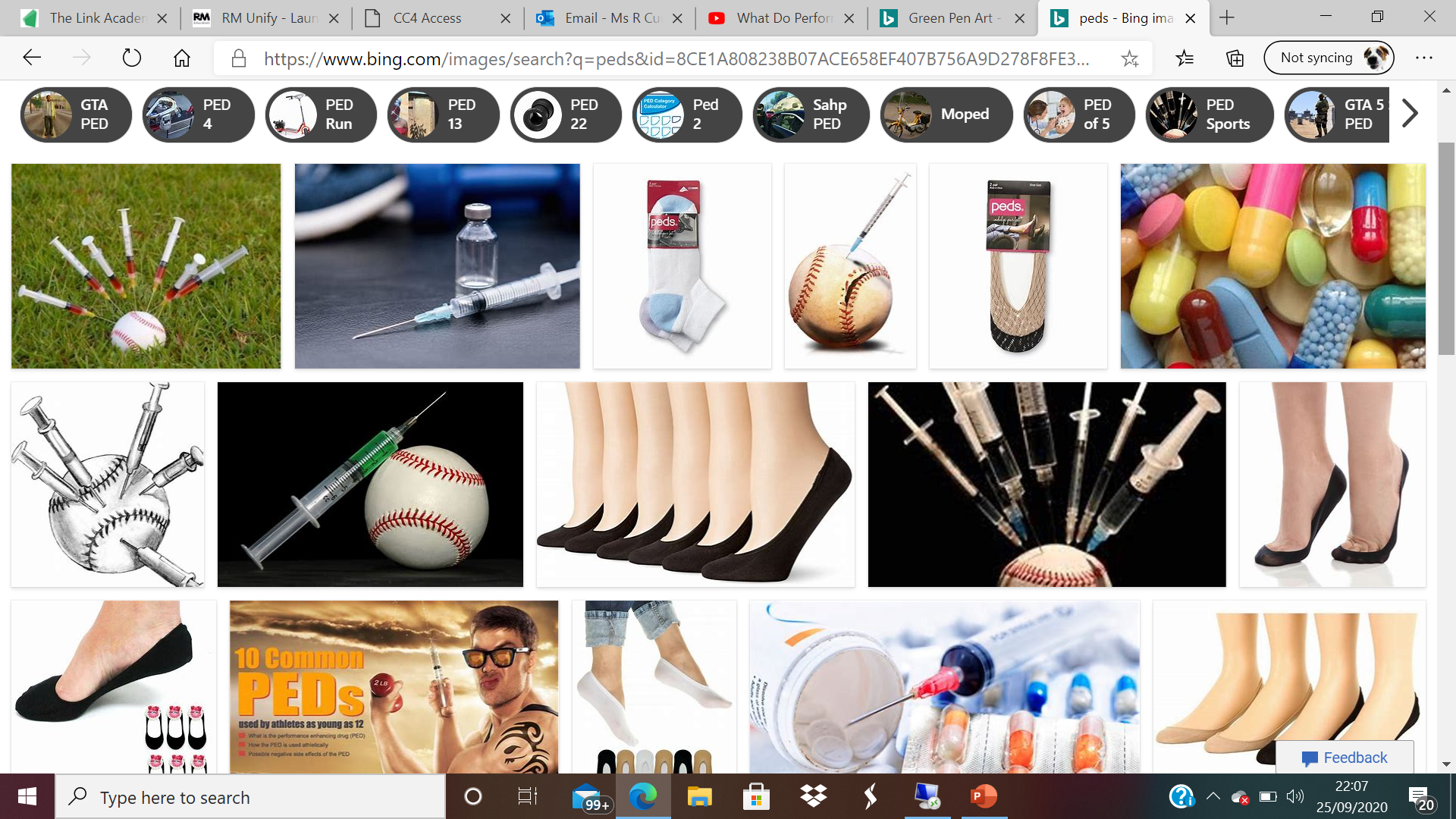 https://www.youtube.com/watch?v=N_0PSZ59Aws
Watch the videos and think about the reasons athletes may choose to take PED’s and what are the effects of taking these drugs
https://www.youtube.com/watch?v=4rUpX3QSPmw
ADD some more reasons/effects
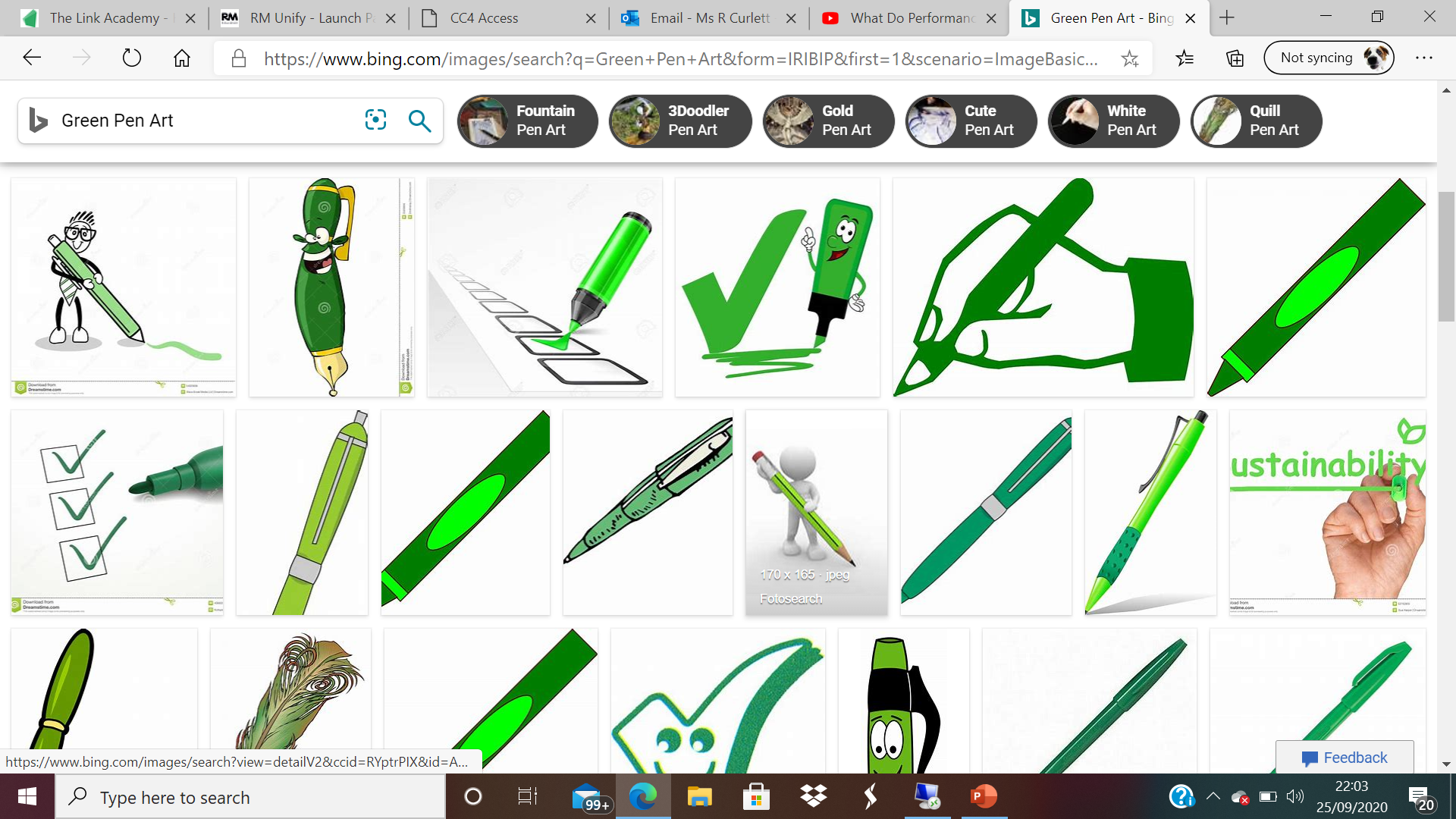 Why do athletes use PED’s? (Performance enhancing drugs) 
1)
2)
3)
4)
5)
6)
Anabolic Steroids
Beta Blockers
Diuretics
Narcotic Analgesics
Working on your tables you’re to describe each PED and complete the table.
Blood Doping
Peptide Hormones  Erythropoietin (EPO)
Growth Hormones
Stimulants
Anabolic Steroids
Beta Blockers
Diuretics
Narcotic Analgesics
Blood Doping
Peptide Hormones  Erythropoietin (EPO)
Growth Hormones
Stimulants
Anabolic Steroids
Increases testosterone hormone within the body allowing quicker recovery and an increase in muscle mass.
Anabolic steroids can increase protein synthesis helping to develop lean muscle mass. 
Sports that require explosive movements of maximal effort are prone to athletes taking anabolic steroids.
A sport example of an athlete using anabolic could be a 100m sprinter to increase his explosive speed out of the blocks. This would allow him to get to his top speed quicker and perform at a higher level.
Disadvantages (risk) of 
Taking Anabolic Steroids
Mood swings, anxiety
Increased aggression
Liver damage
Heart disease
Can cause infertility
Advantages of taking 
Anabolic Steroids
Increases muscle mass (size and girth)
Allow them to train harder & for longer
Speed up recovery time
Develop explosive power & strength
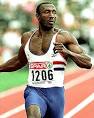 Beta-Blockers
Beta-Blockers block the effects of the adrenaline hormone helping slow down the heart rate. This can be used to settle nerves and have a calming effect on the performer. Performers that suffer with anxiety and pre-performance nerves could take Beta-Blockers to reduce these effects. A sporting example of an athlete taking Beta-Blockers would be a archer taking the drug to steady her hands to make better shots in a competition.
Disadvantages (risk) of 
Taking Beta-Blockers
Unnaturally slows the heart rate (therefor oxygen delivery)
Lowering of blood pressure
Sleep disturbance leading to tiredness
Advantages of taking 
Beta-Blockers
Have a calming effect
Reduce muscle tremor/shaking
Reduce nerves and anxiety
Allow performer to remain in control
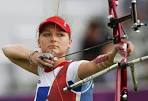 Diuretics
Diuretics are a drug that increases the rate of urination, so increasing the amount of fluid the body loses. Diuretics do not directly improve performance so are not banned because of this, they are banned for their other uses.
Diuretics can be used to mask other PED’s that have been taken as this drug can ‘flush’ it out of the system, however rarely entirely. A sporting example of an athlete taking Diuretics could be a boxer trying to make a low weight. The drug would mean he urinate and lose weight.
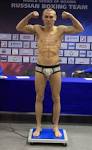 Disadvantages (risk) of 
Taking Diuretics
Dehydration
Nausea
Headaches
Heart/kidney failure
Advantages of taking 
Diuretics
Achieve quick weight loss (due to loss of fluid)
Mask other PED’s taken making them difficult to detect
Narcotic Analgesics
Narcotic Analgesics are designed to relieve pain temporarily. They act on the brain and spinal cord to dampen the effect of the pain stimuli. 
Narcotic Analgesics are often used to mask the pain of injuries and can be used to increase a performers pain threshold. This drug can give a sense of euphoria.
A gymnast might take Narcotic Analgesics after picking up an ankle sprain in training. They would then still be able to train leading up to an important competition.
Disadvantages (risk) of 
Taking Narcotic Analgesics
Addictive
Anxiety/depression
Nausea/sickness
Concentration loss
Further damage to injured area
Kidney & liver damage
Advantages of taking 
Narcotic Analgesics
Mask pain
Increase pain threshold to carry on performing
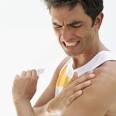 Peptide Hormones
Peptide Hormones are a natural hormones however more can be generated by drugs. This creates muscle growth and will help reduce injury time.
Peptide hormones has similar effects to anabolic steroids for muscle growth and assist in recovery from injury.
A sporting example of using Peptide Hormones would be a body builder after exercising could lift heavier weights, recover quicker and remove lactic acid from the muscles quicker.
Erythropoietin (EPO)
Generates more red blood cells in body therefore being able to carry more oxygen cells in the blood stream. This drug appeals to endurance athletes such as cyclists as they can continue to work at a high level for longer.
Advantages (risk) of 
Taking EPO/Peptide H
Increase oxygen levels
Decrease recovery time
Increase muscle growth
Disadvantages (risk) of 
Taking EPO/ Peptide H
Thickens blood
Increase blood pressure
Increased risk of cardiac failure
Risk of stroke
Growth Hormone (GH)
Growth hormone is taken by some athletes to improve their muscle development. This drug is often taken as an alternative to anabolic steroids as there are less detectable side effects than steroids.

A sporting example of a performer using Growth Hormones would be boxer moving a weight division and as a result wanting to increase his muscle size.
Advantages (risk) of 
Growth Hormones
Increase muscle size and strength
Increase power
Less obvious to track (catch out)
Less risks than anabolic steroids
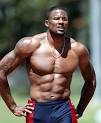 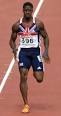 Disadvantages (risk) of 
Growth Hormones
Swelling of limbs
For men, enlargement of breast tissue
Joint & muscle pain
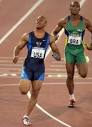 Stimulants
Beta-Blockers block the effects of the adrenaline hormone helping slow down the heart rate. This can be used to settle nerves and have a calming effect on the performer. Performers that suffer with anxiety and pre-performance nerves could take Beta-Blockers to reduce these effects. A sporting example of an athlete taking Beta-Blockers would be a archer taking the drug to steady her hands to make better shots in a competition.
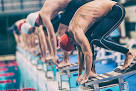 Disadvantages (risk) of 
Stimulants
Difficulty sleeping
Can cause anxiety
Increases heart rate
Increase blood pressure
Advantages of taking 
Stimulants
Heighten senses
Increase reaction time
Feel like you’re in ‘the zone’
Blood Doping
Blood doping is banned process NOT a banned substance. Blood doping involves boosting the number of red blood cells in the blood stream in order to improve performance.
Red blood cells carry oxygen to working muscles and this improves your aerobic capacity & Vo2 max therefore your endurance.  Players remove up to 2 pints of oxygenated blood, freeze it and then before a competition will defrost it and put it back into the blood stream. A sporting example of blood doping benefitting the performer is a marathon runner putting oxygenated blood back into his blood stream before a race improving his endurance ability by up to 20% meaning he wins the race.
Advantages of Blood Doping
Increased red blood cell count
Increased aerobic capacity
Increase endurance ability
Disadvantages (risk) of Blood Doping
Thickens the blood
Increased risk of blood clots
Increased risk of heart failure
Raised blood pressure
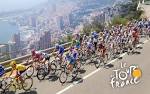 Anabolic steroids can increase protein synthesis helping to develop lean muscle mass. 
Sports that require explosive movements of maximal effort are prone to athletes taking anabolic steroids.
Generates more red blood cells in body therefore being able to carry more oxygen cells in the blood stream. This drug appeals to endurance athletes such as cyclists as they can continue to work at a high level for longer.
Examples of sports that would use PED’s
Task
Anabolic Steroids
Narcotic Analgesics
Growth Hormone (GH)
Blood Doping
Anabolic Steroids
Beta-Blockers
Stimulants
Erythropoietin (EPO)